Russian Enterprise Content Summit 2013
СЭД в России:на пороге новой реальности
Владимир Баласанян, ЭОС, председатель совета директоров
Москва, 12 сентября 2013
Масштабы использования СЭД в России
2012

Более 2400 – количество реализованных проектов внедрения

Более 240 000 – количество рабочих мест
* По данным DSS Consalting, Санкт-Петербург, 2013
Корпоративные СЭД в России
Охватывают все рабочие места
Облачные и мобильные технологии
Поддерживают все бизнес-процессы
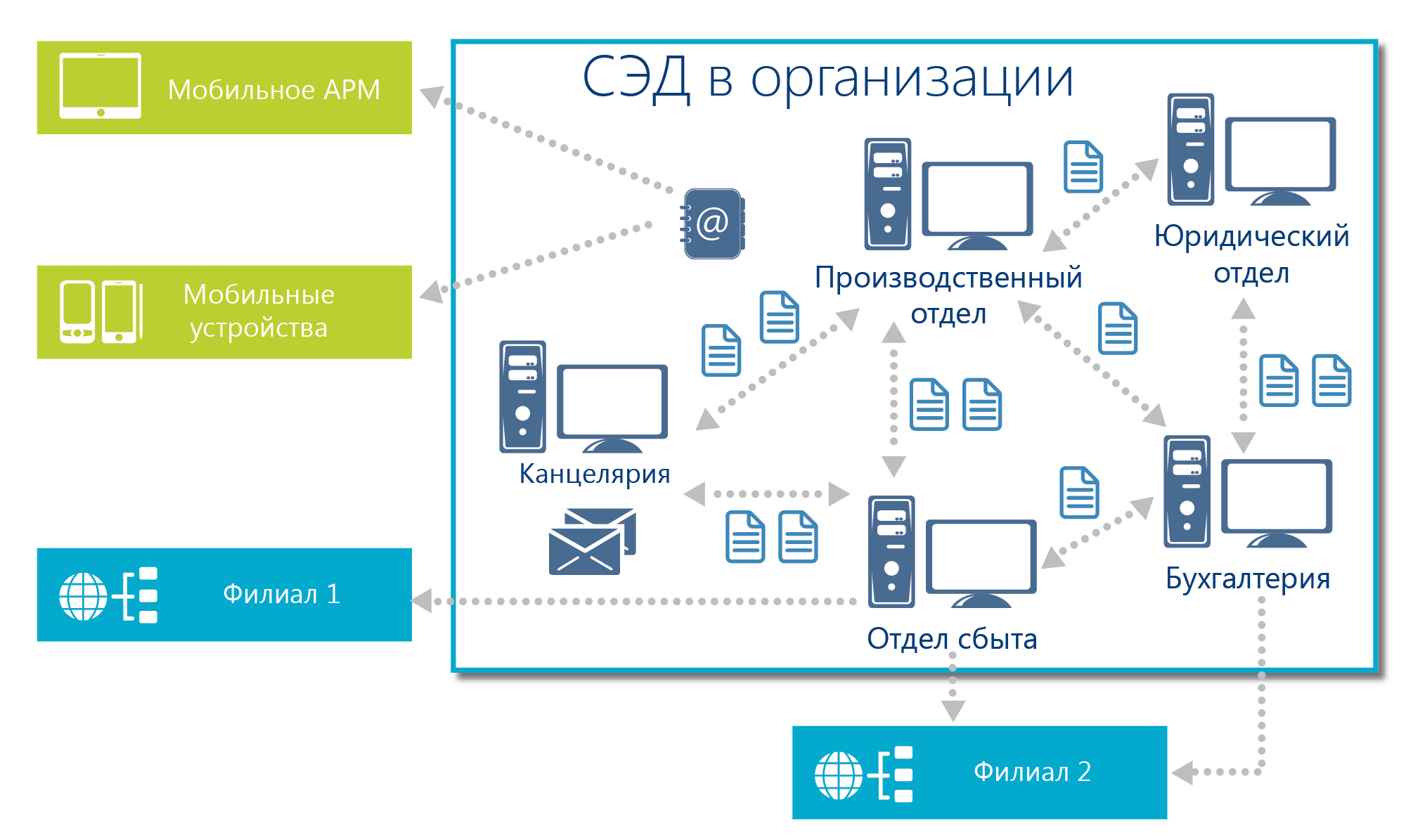 СЭД = ЕСМ в России
Национальные требования к решению
Поддержка российских документальных бизнес-процессов (делопроизводство), основанных на бумажной метафоре
Параллельная работа с электронными и бумажными документами. Специальные роли для имитации функций топ-менеджеров, не работающих с электронными документами
Подписываются, рассылаются и хранятся бумажные подлинники или их копии
СЭД в России сегодня
Организации
Печать документа
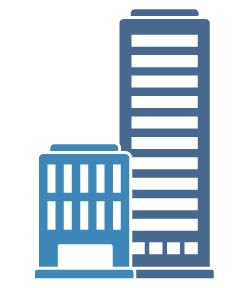 Создание документа
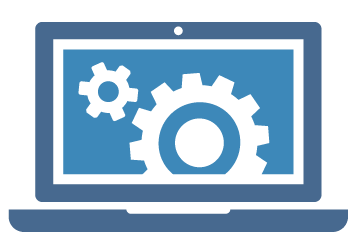 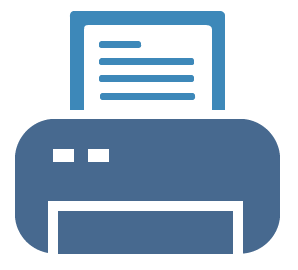 Тиражирование
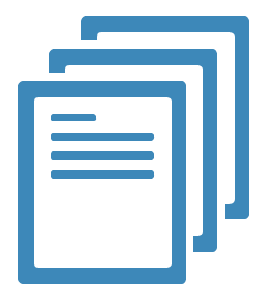 Рассылка
Граждане
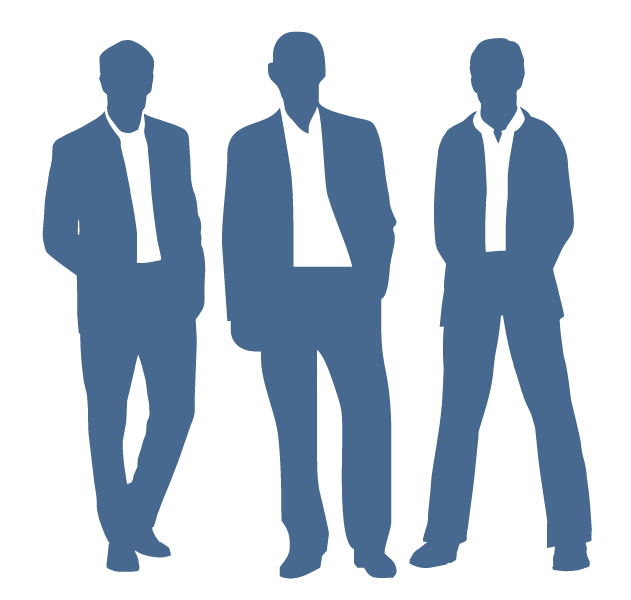 Согласование документа в электронном виде
Согласование бумажного документа
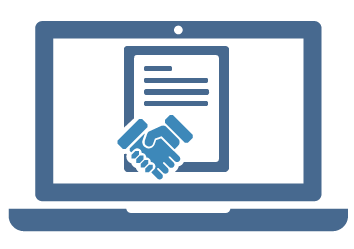 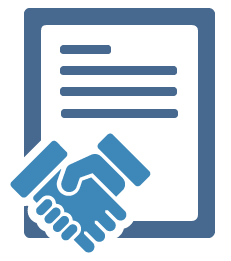 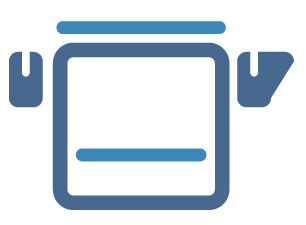 Изготовление документа         Подлинник
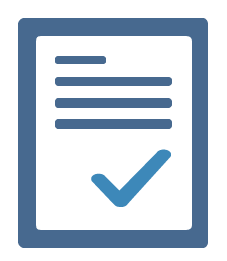 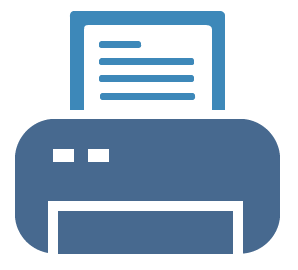 Перемещение в архив
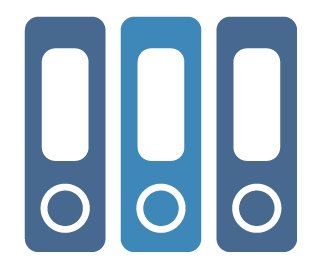 СЭД в России сегодня
Входящий документ
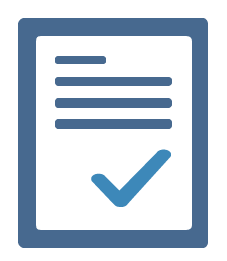 Тиражирование
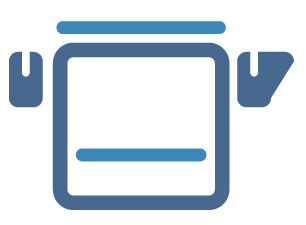 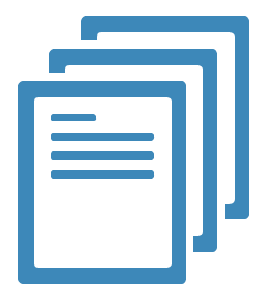 Перемещение в архив
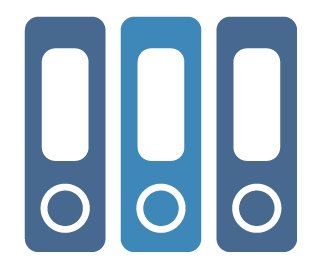 Сканирование
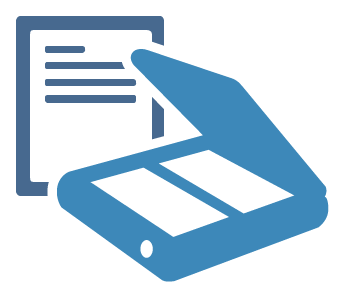 Рассмотрение бумажного документа
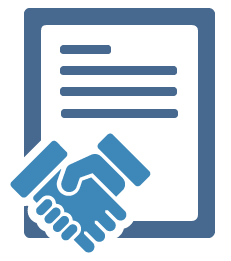 Рассмотрение документа в электронном виде
Документ в электронном виде
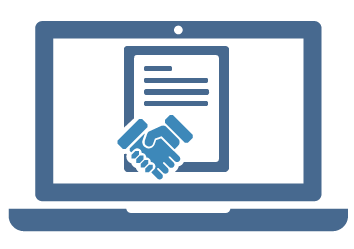 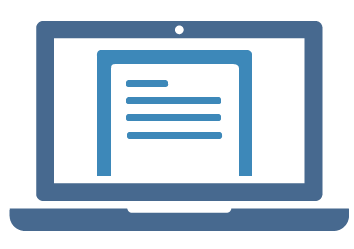 Новые вызовы бумажному документообороту
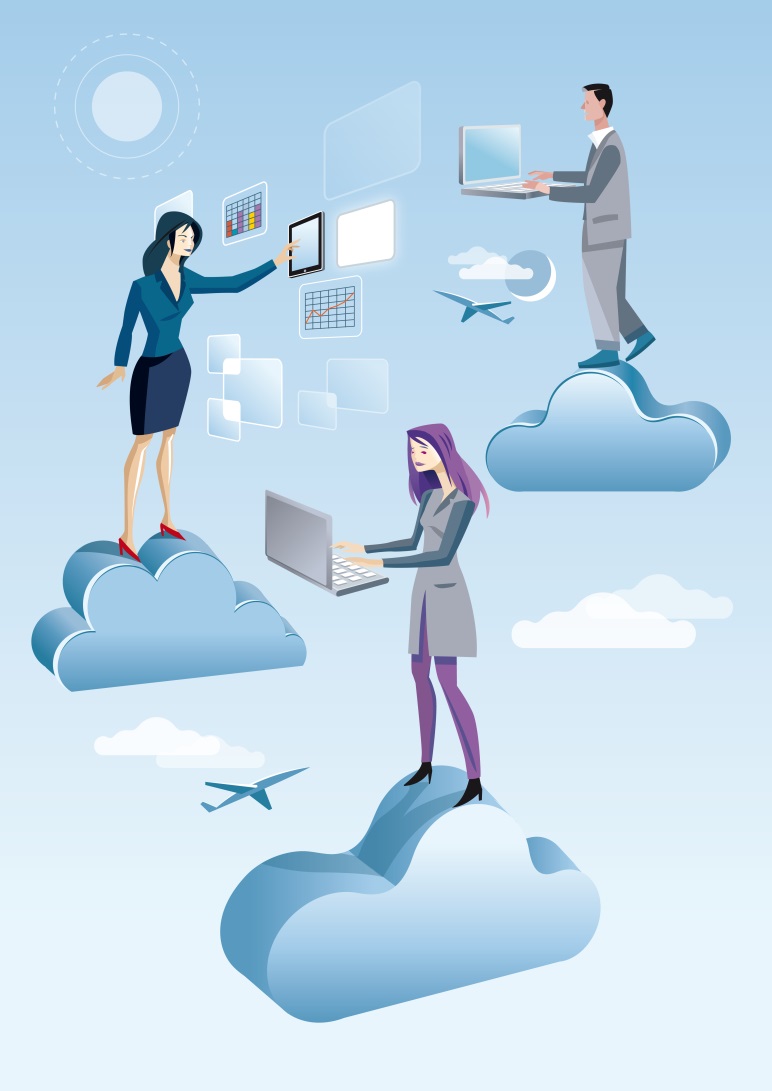 Мобильно-облачная революция
Сотовых абонентов более 230 млн.
Интернетом пользуются более 60 млн.
Транзакции и услуги – электронные
Документы – бумажные
Российский путь к электронныму документообороту
Законодательная революция последних лет – легитимизация электронных документов в различных сферах деятельности
На очереди – стандарты, регламенты, технологии, инфраструктура
Воспроизводить ли традиционные бумажные технологии?
Проблемы перехода к работе с электронными подлинниками
Как выпускать документ: подписи и регистрационные данные
Как отправлять документ: почтовая инфраструктура
Все ли документы нужно рассылать
Как оформлять бумажные копии
Регистрировать ли поступившие документы повторно
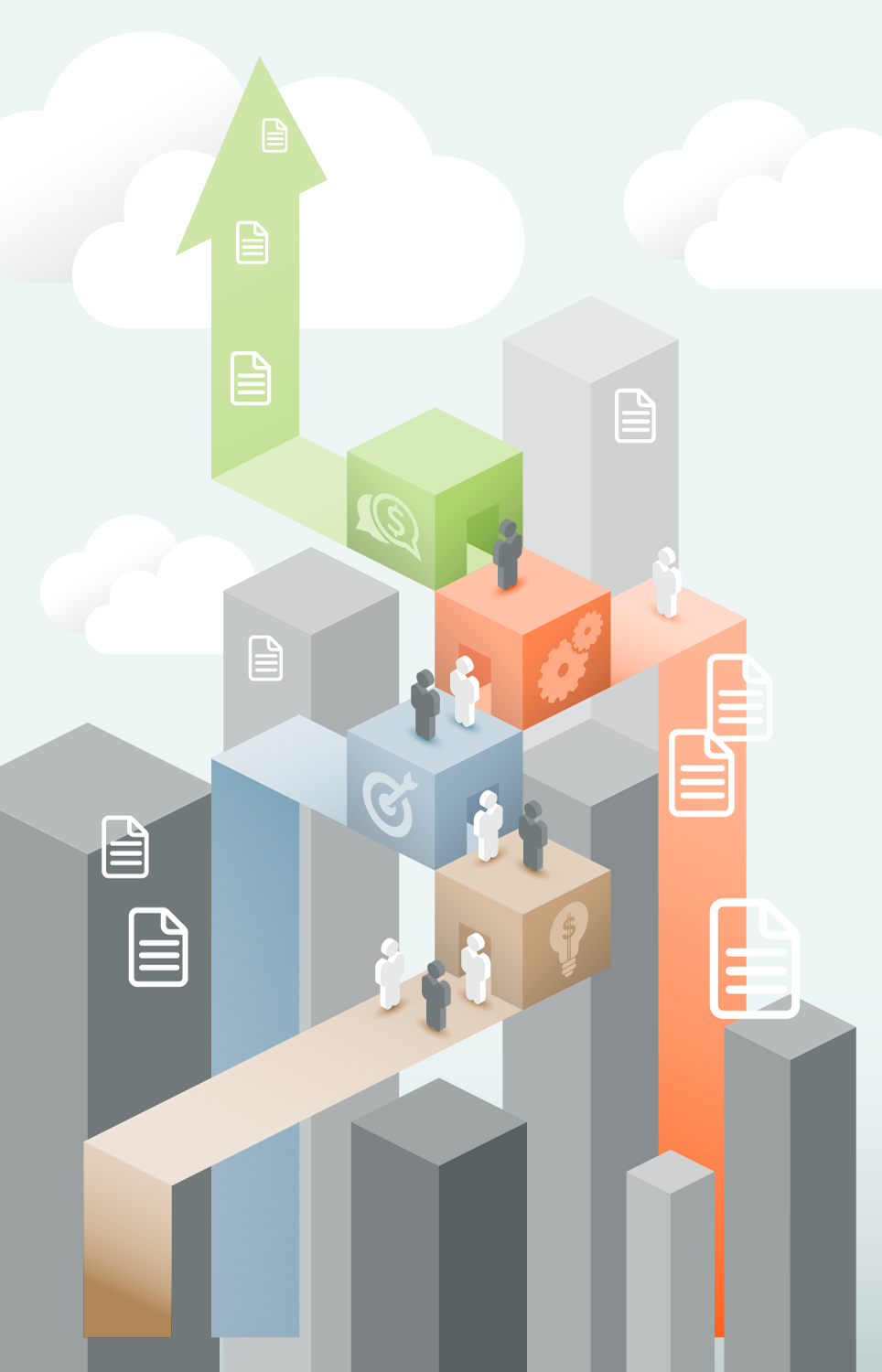 Проблемы перехода к работе с электронными подлинниками
Инфраструктура поддержки электронной подписи. Проверка подписи. Метка времени.
Форматы представления и хранения документов
Гармонизация метаданных и регламенты взаимодействия СЭД. Инфраструктура взаимодействия
Где и как хранить электронные подлинники: электронные архивы
Проблемы перехода к работе с электронными подлинниками
Изменение метафоры архивного хранения
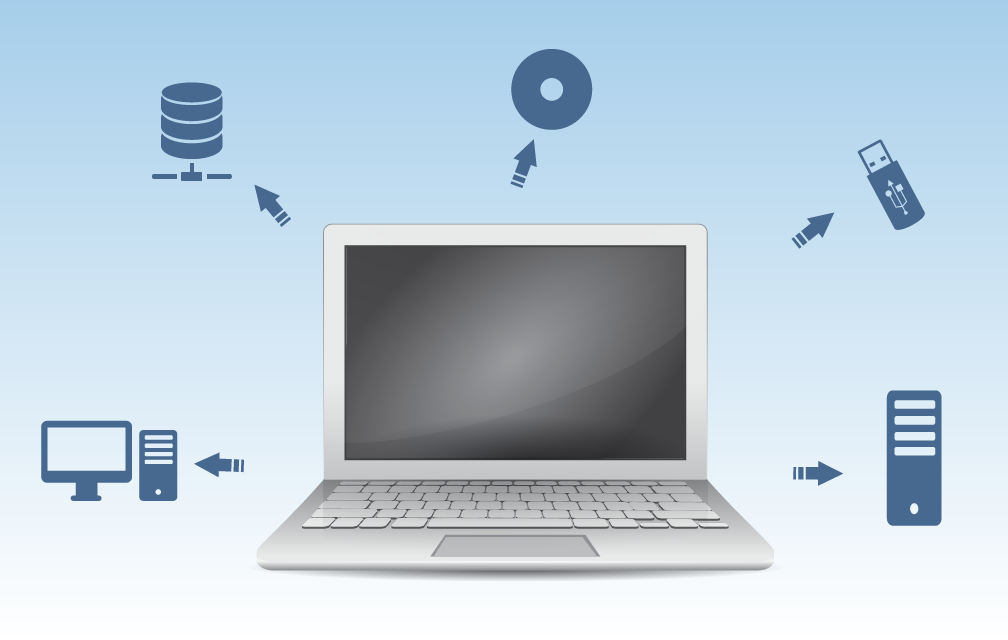 От сохранности физического носителя – к сохранности контента при миграции на другие носители и в другие программные среды
СЭД в России:на пороге новой реальности
bal@eos.ru